Science Fair: Our Experience
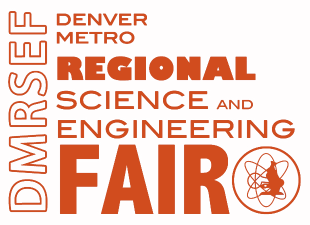 Edwin Bodoni 
Evelyn Bodoni
[Speaker Notes: Habari Tanzania 
Habari Dar es Salaam 
Habari Kisutu Secondary School 
Tambaza High School]
Who Are We?
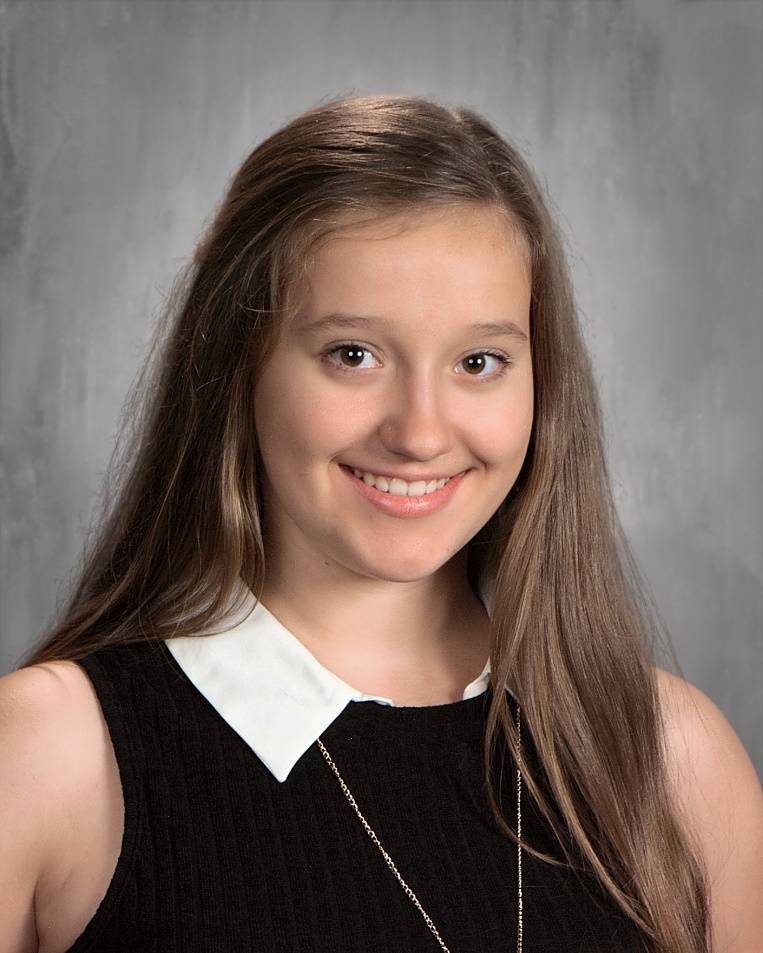 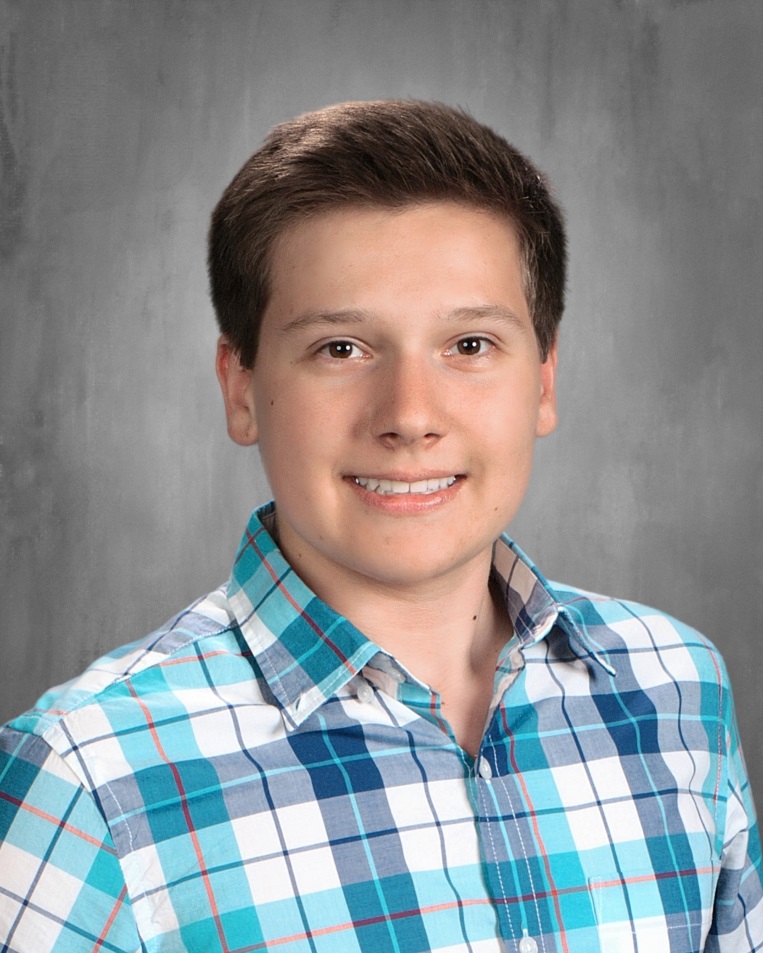 Edwin Bodoni
12th Grade
Evelyn Bodoni 
11th Grade
[Speaker Notes: Jina langu ni ______________]
Cherry Creek High School
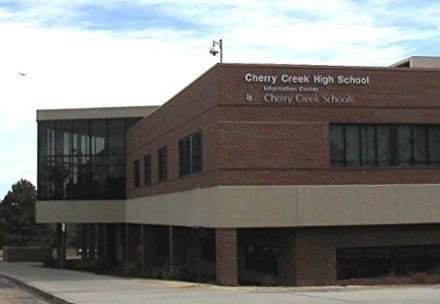 DMRSEF 2014 (7th Grade)
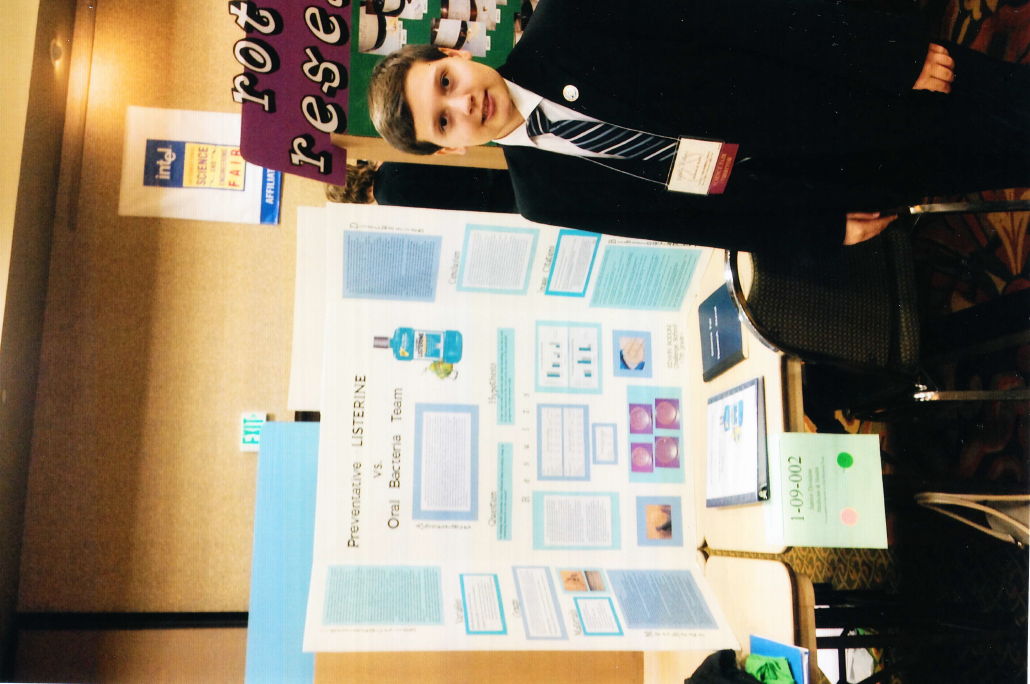 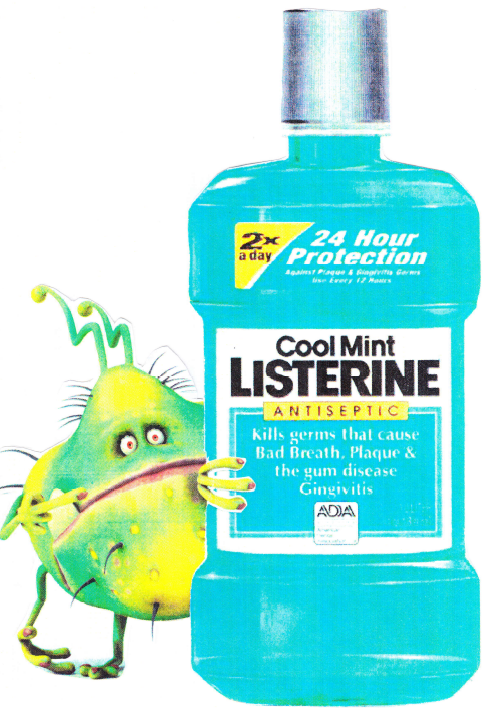 Preventative Listerine 

Vs. 

Oral Bacteria 
Team
Mentorship
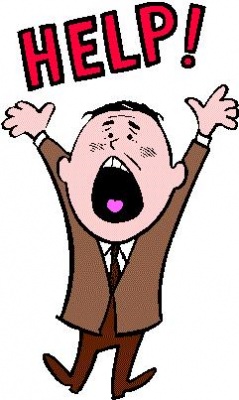 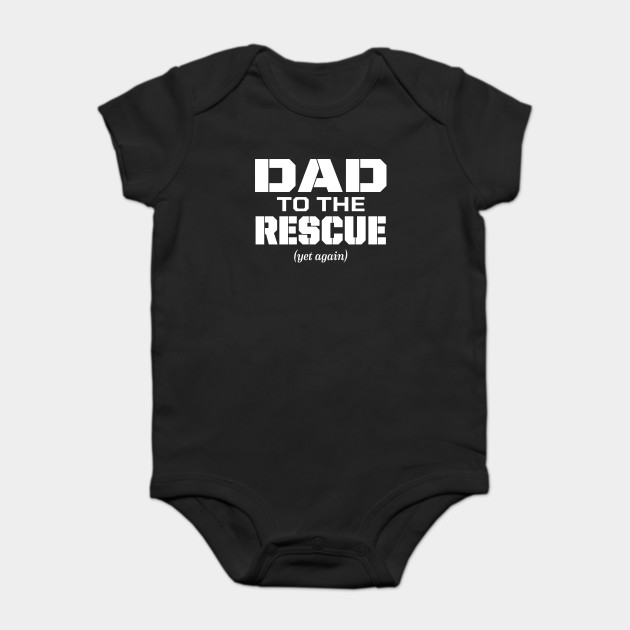 First Challenge
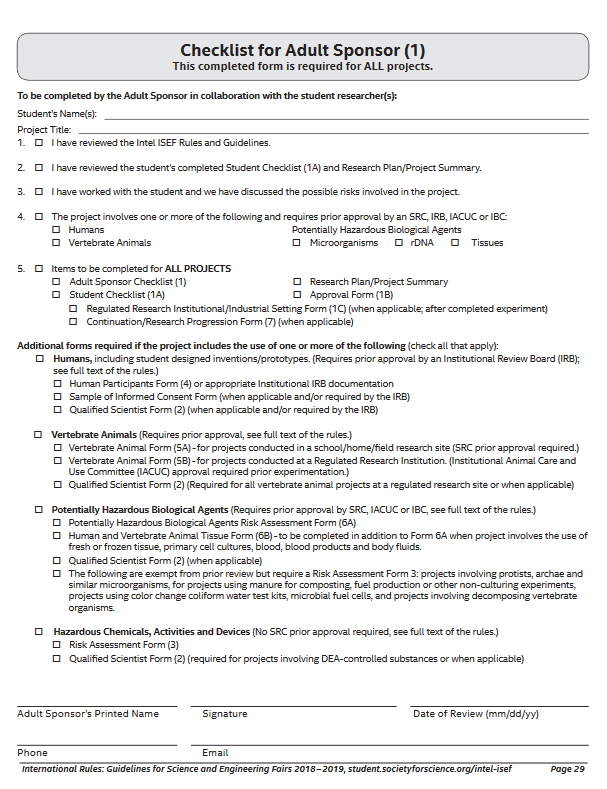 “Mousewash”
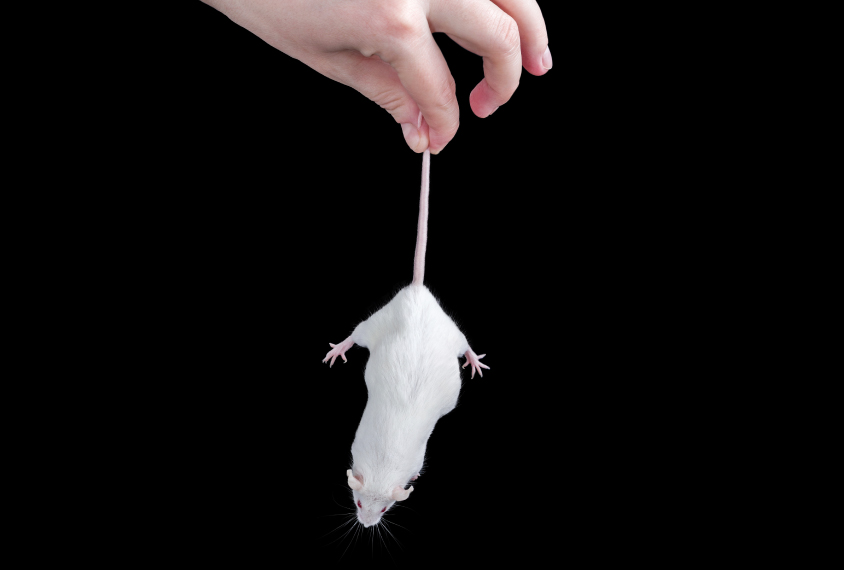 You’re Fired!!!!
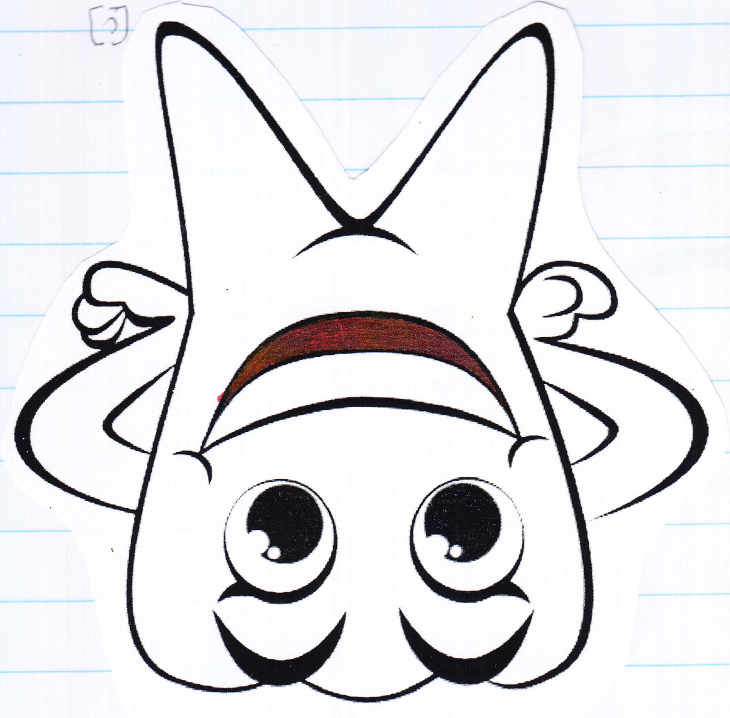 I finished the project!
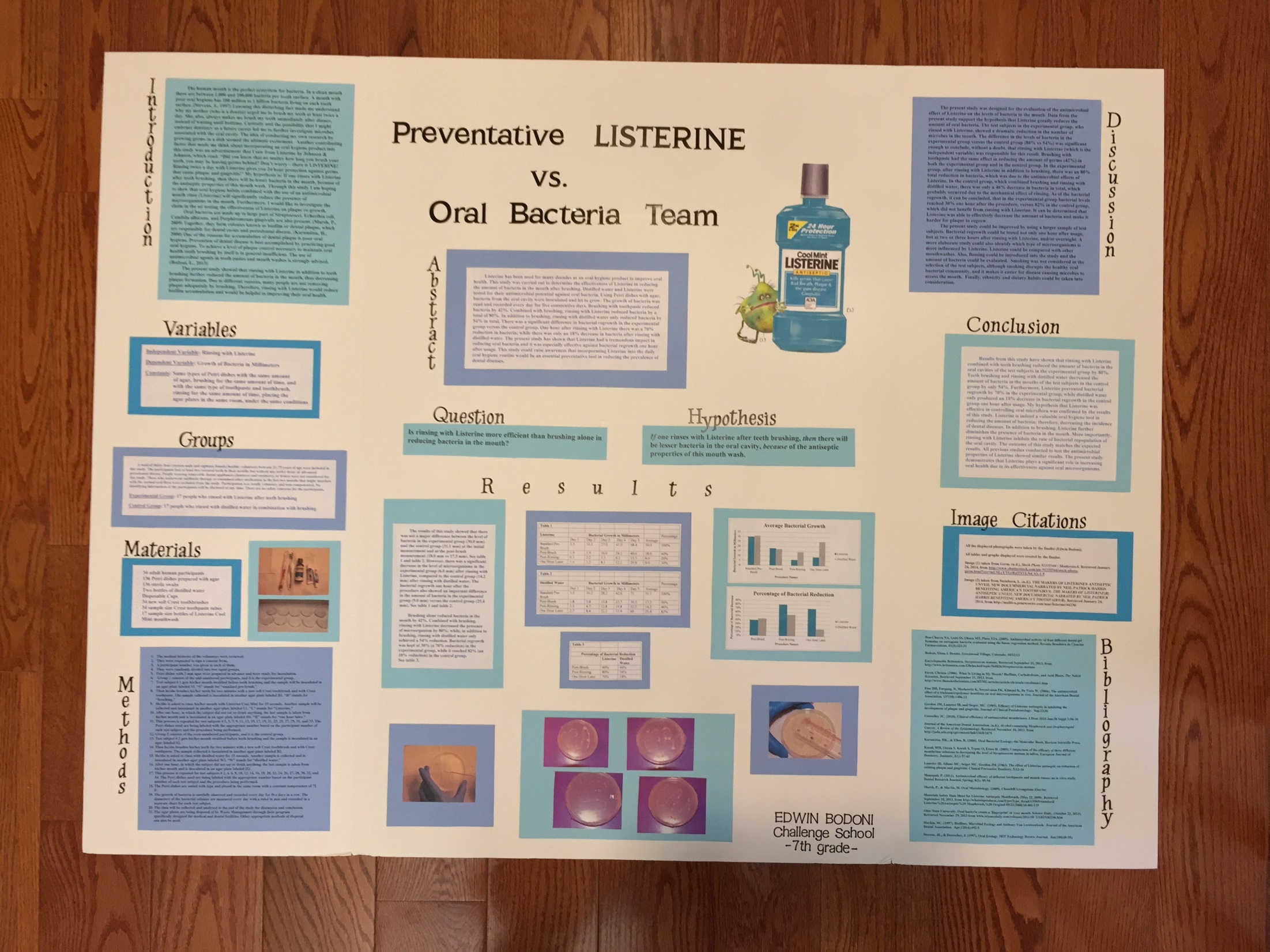 Its important to find the right MENTOR
DMRSEF 2015 (7th Grade)
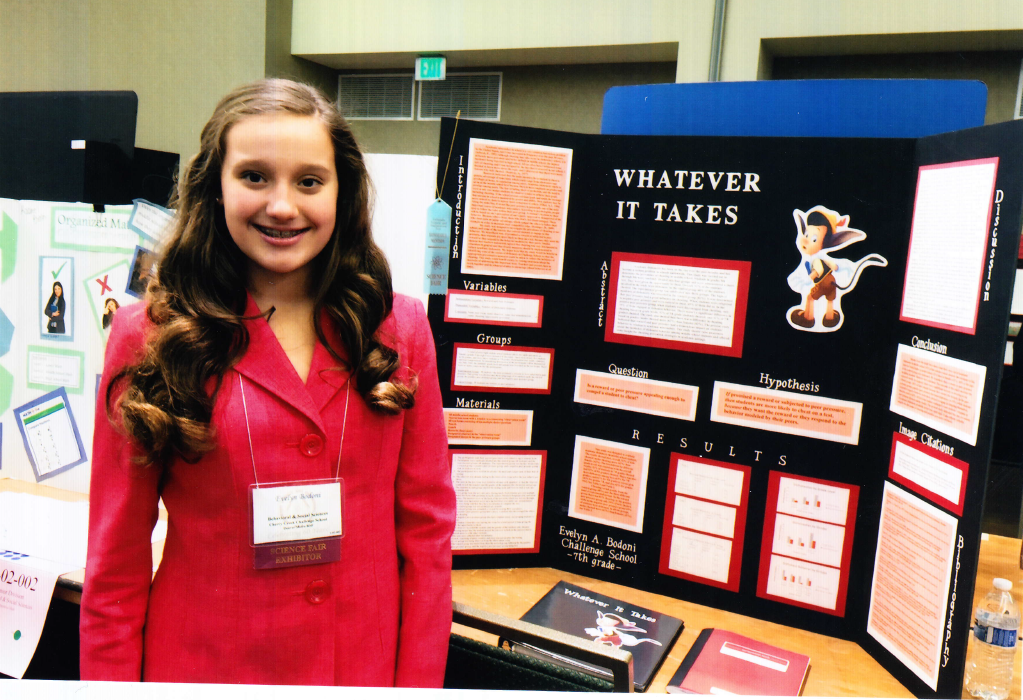 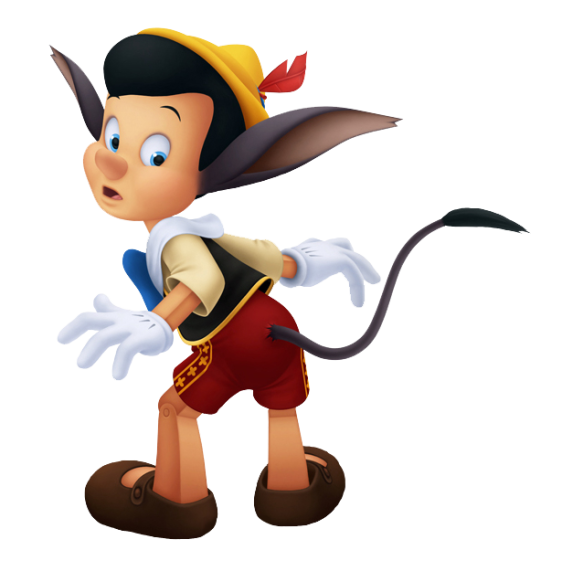 Whatever

It 

Takes
I’m a Finalist!
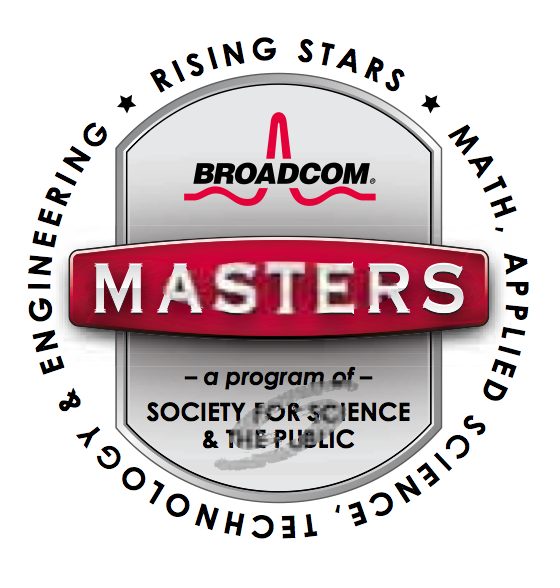 Broadcom Masters - Nationals
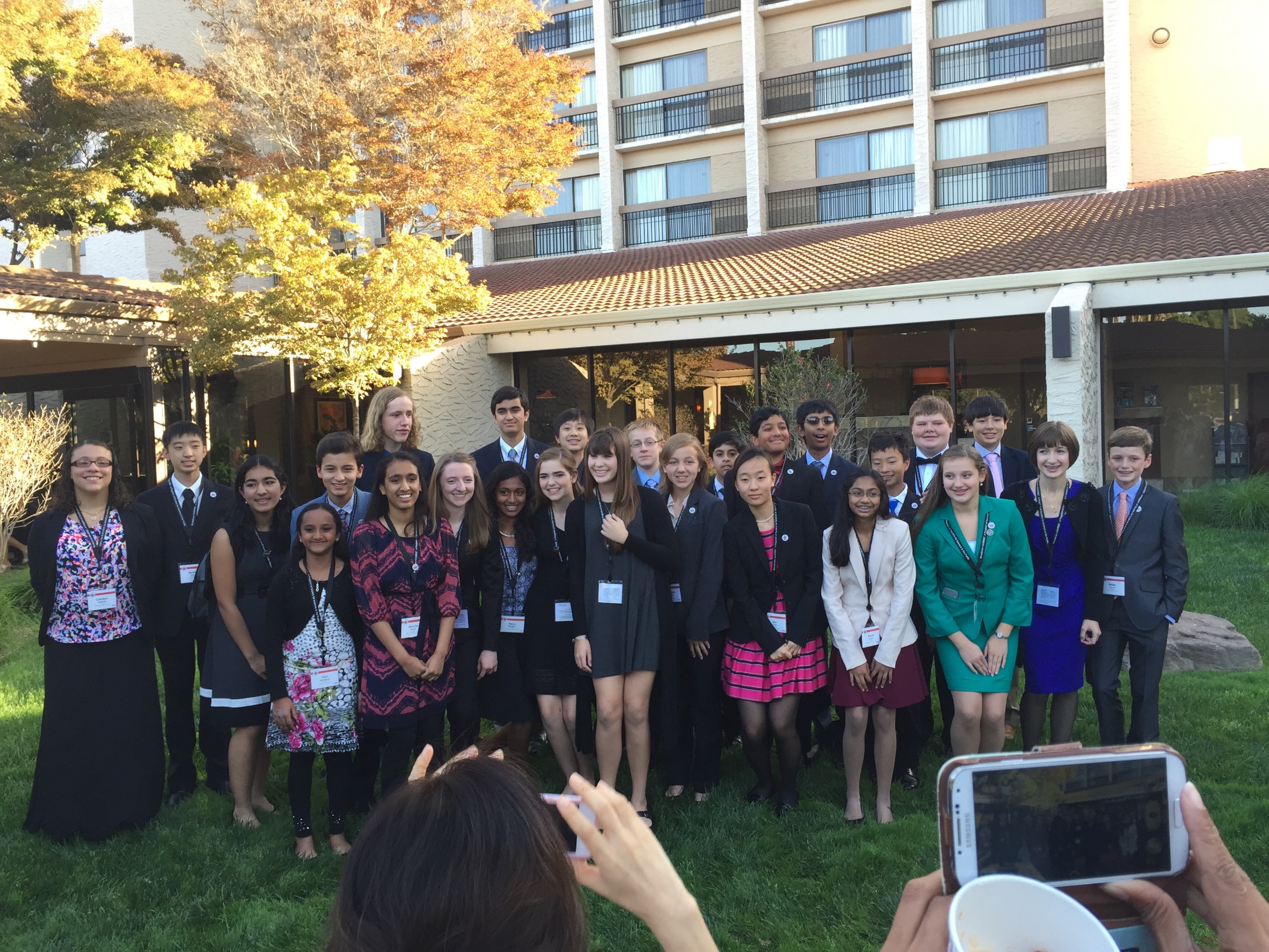 Rising Star Award
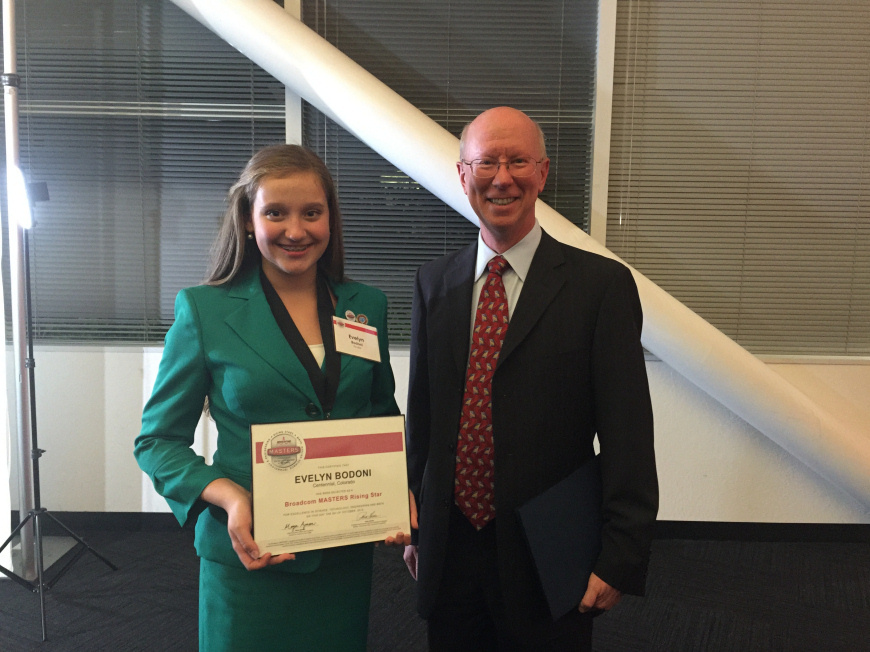 Broadcom Masters - International
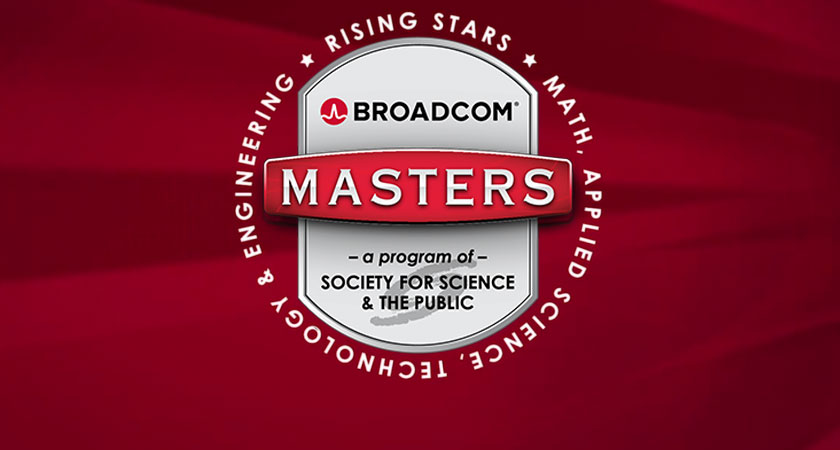 Phoenix, Arizona
In High School
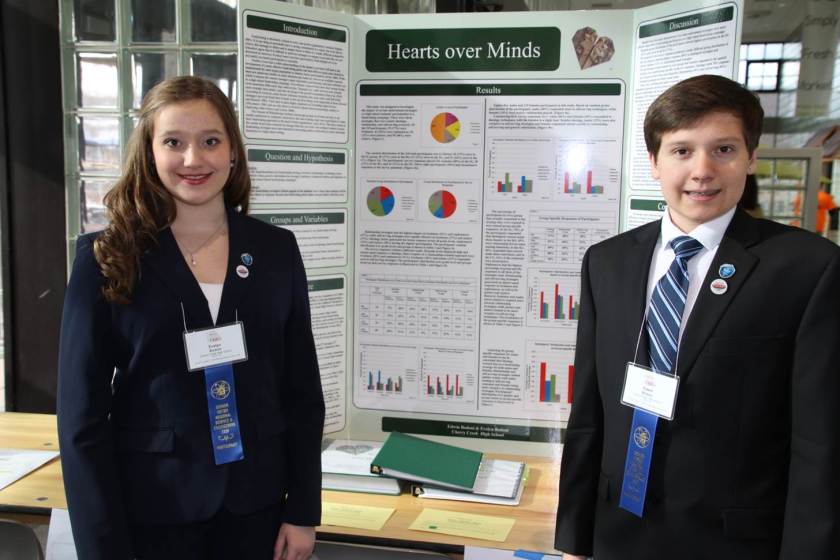 11th Grade
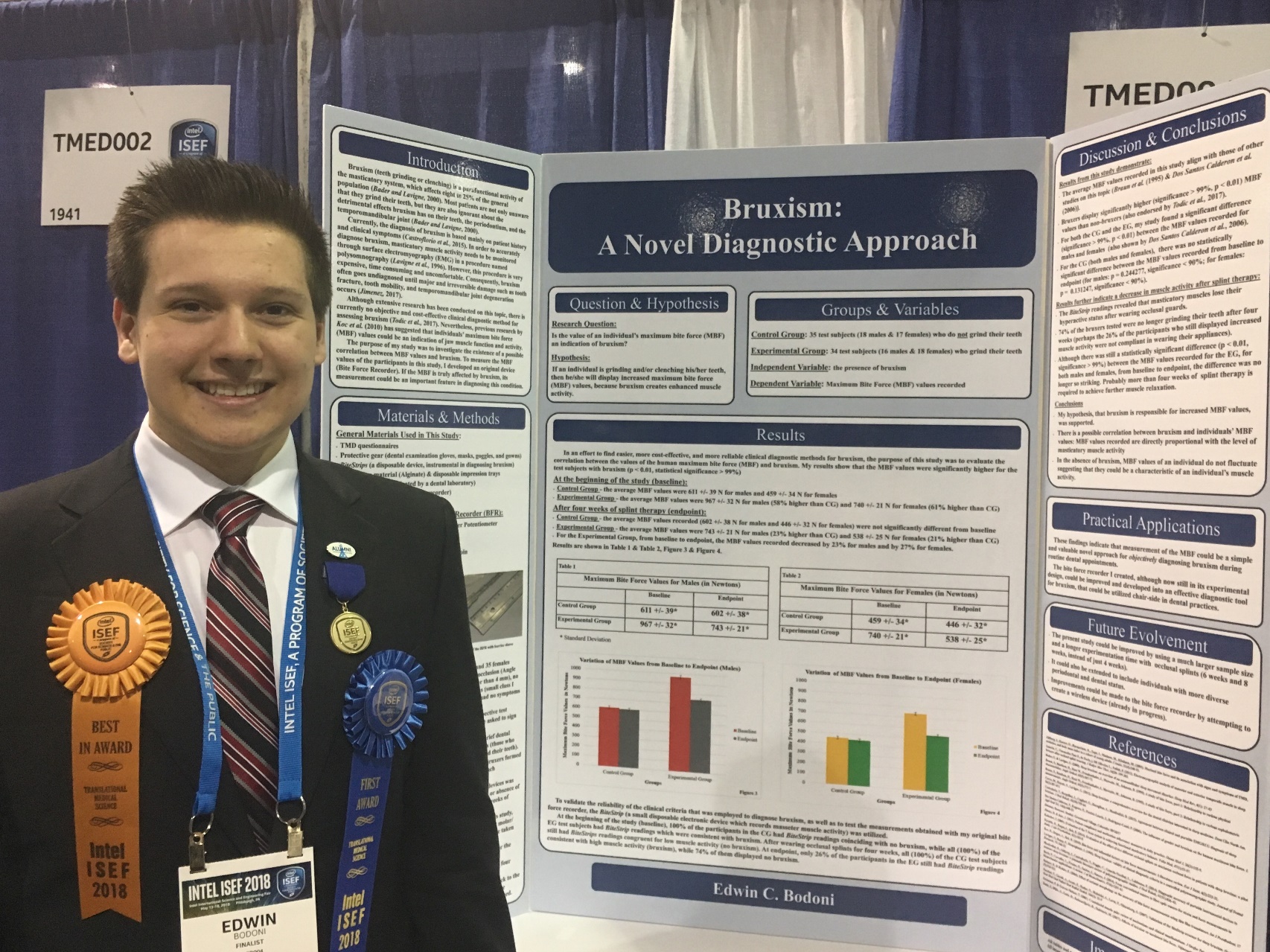 Bruxism: A Novel Diagnostic Approach
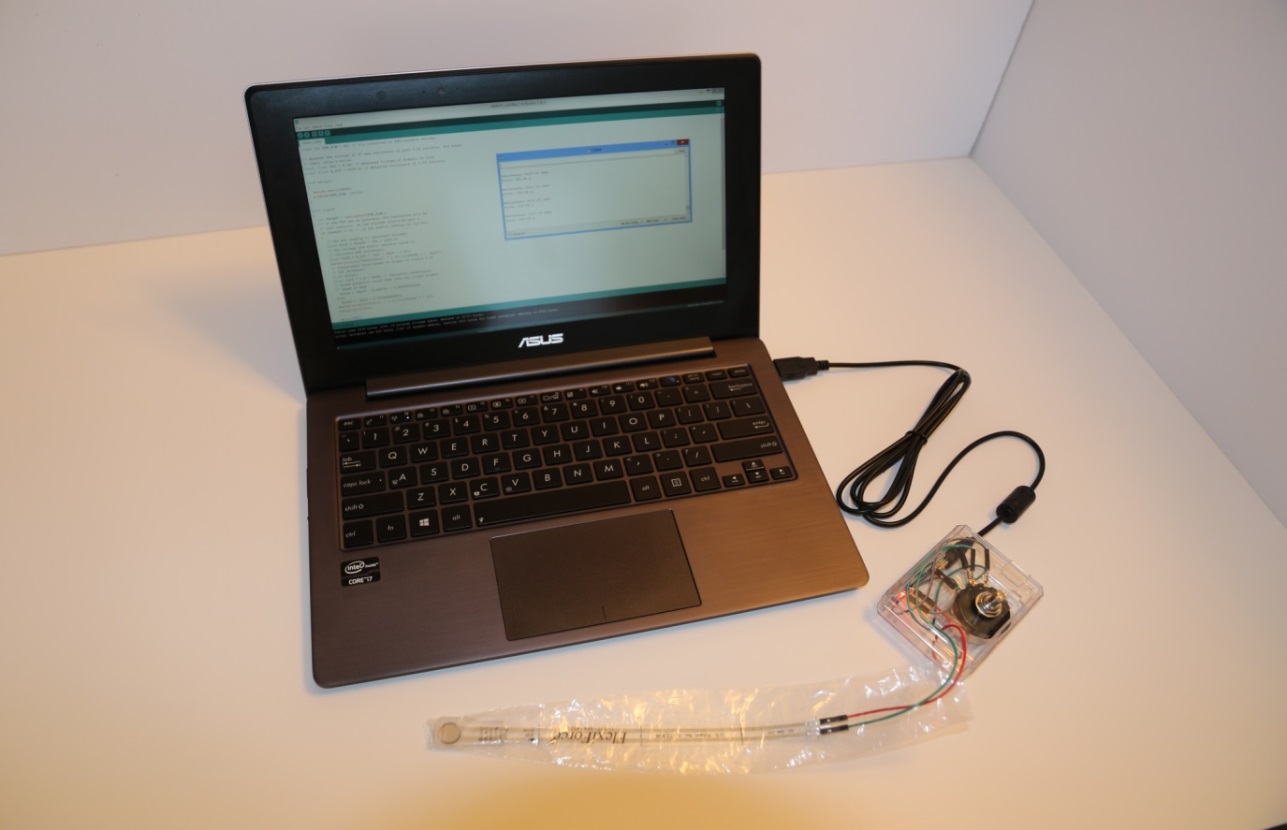 10th Grade
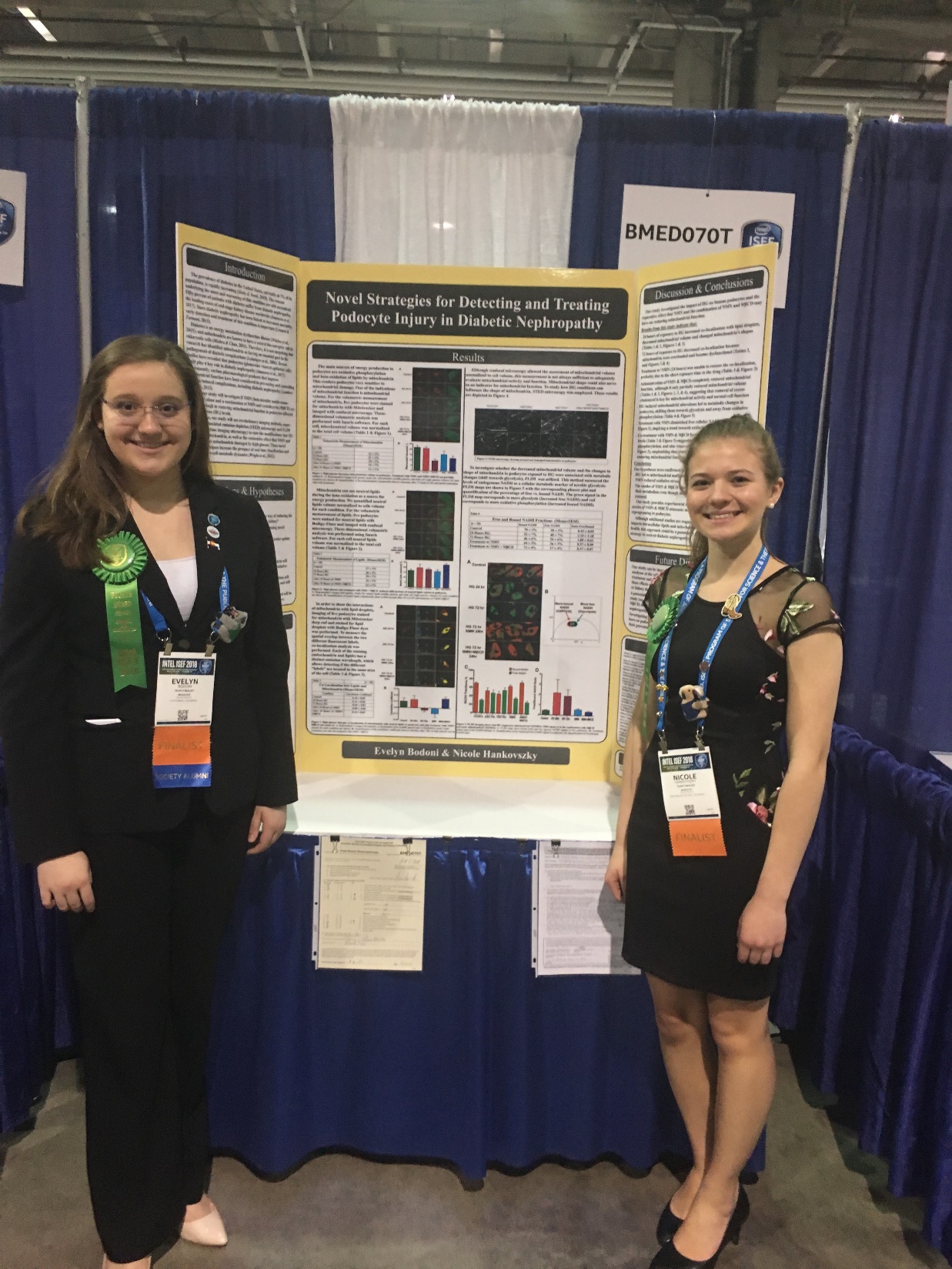 Novel Strategies for Detecting and Treating Podocyte Injury in Diabetic Nephropathy
Evelyn Bodoni
Nicole Hankovszky
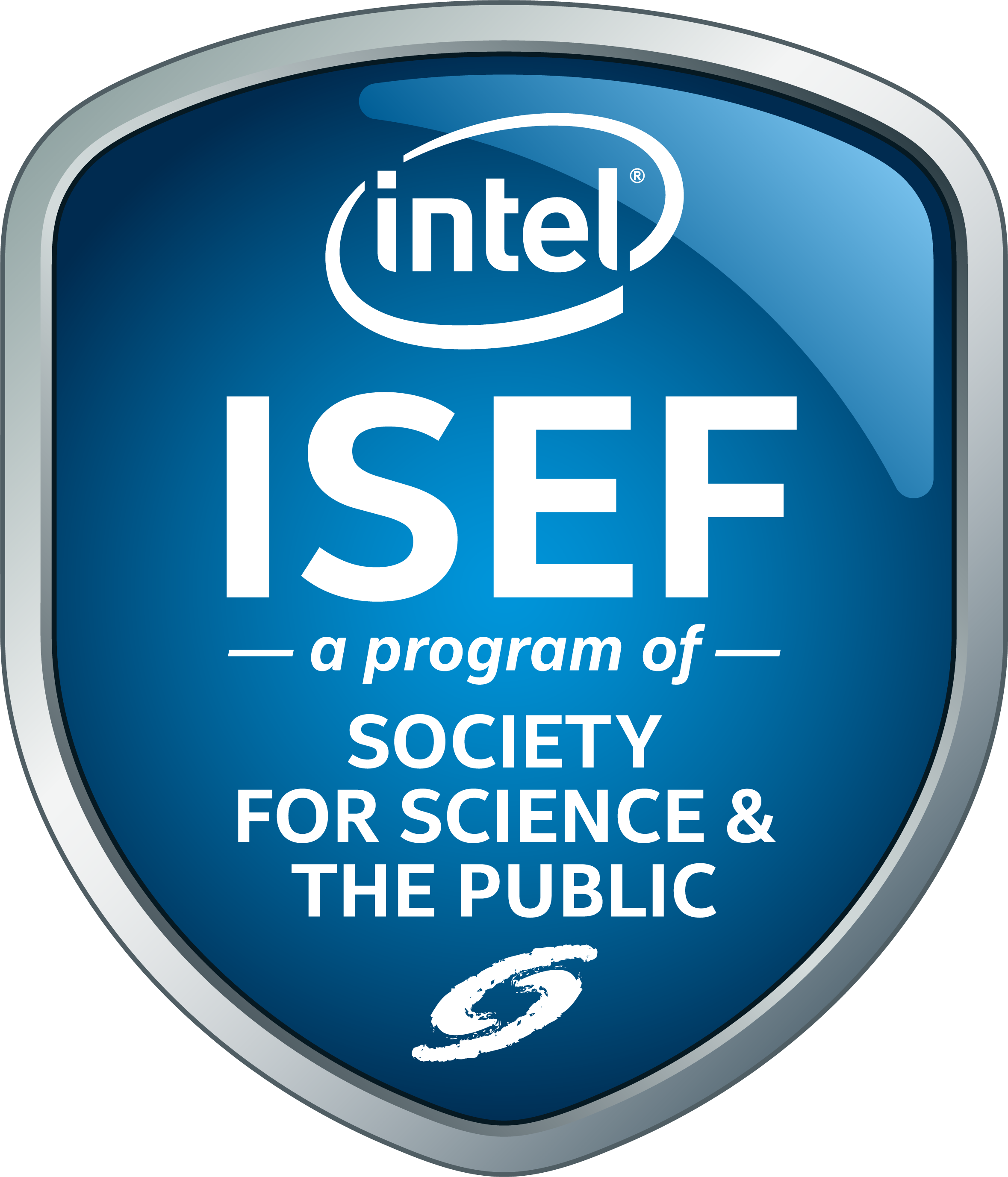 Intel International Science and Engineering Fair
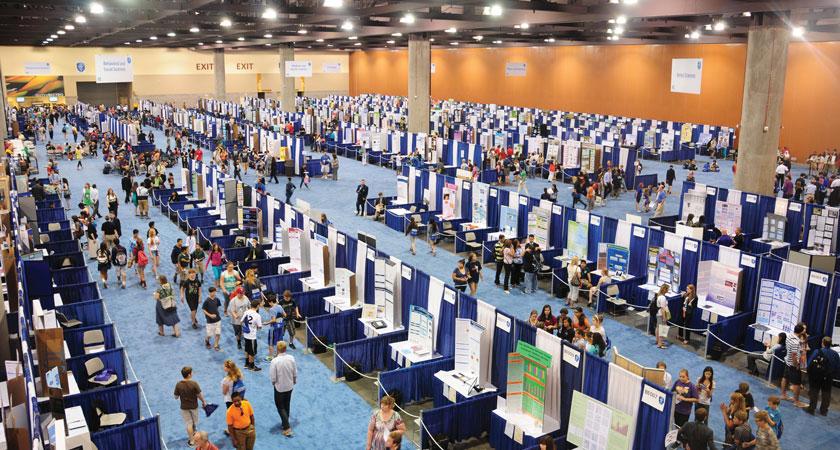 Pittsburg, Pennsylvania
Denver Metro Delegation to Intel ISEF
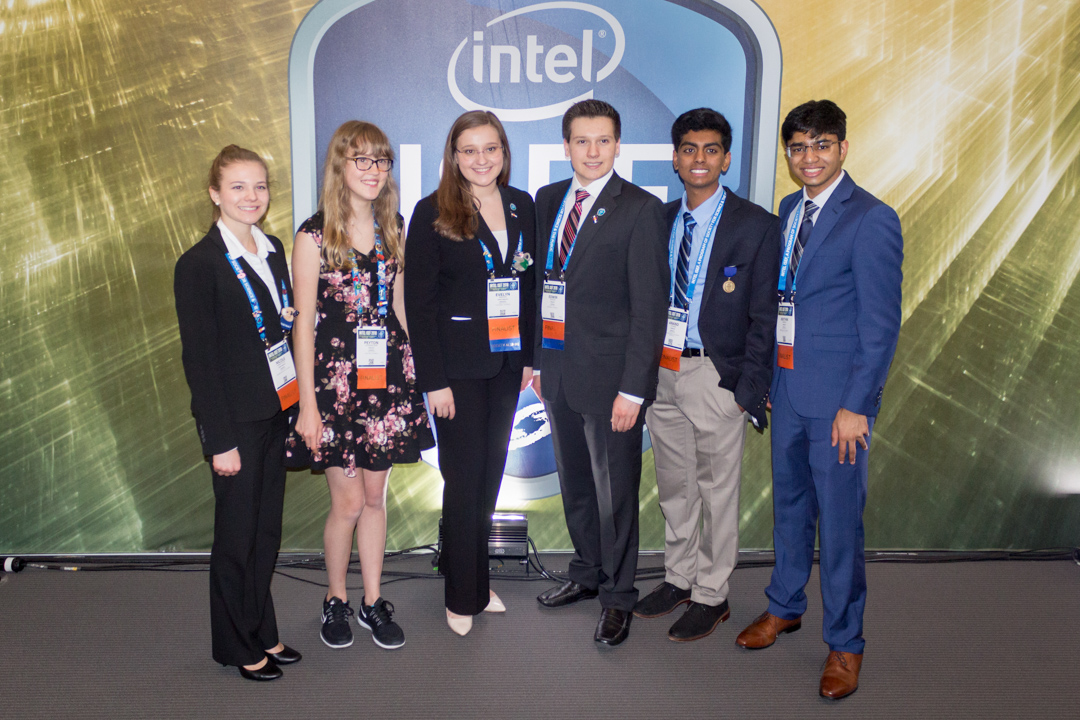 Why Do Science Fair?
Try Something New
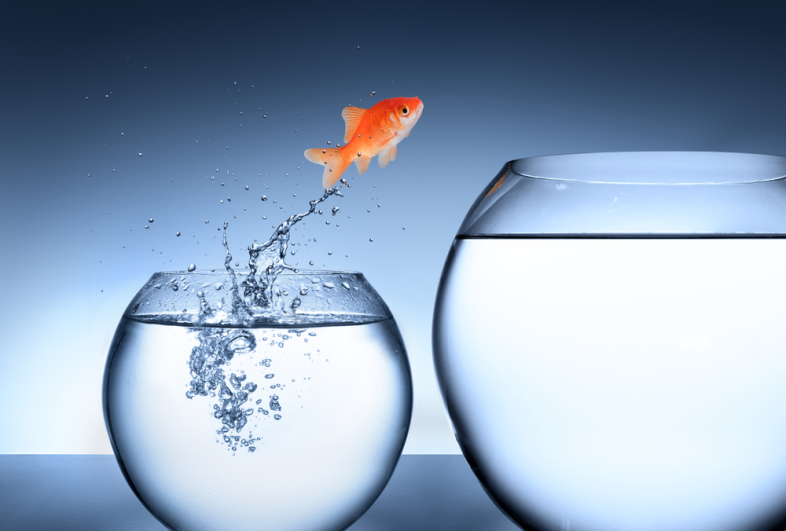 Develop Creativity
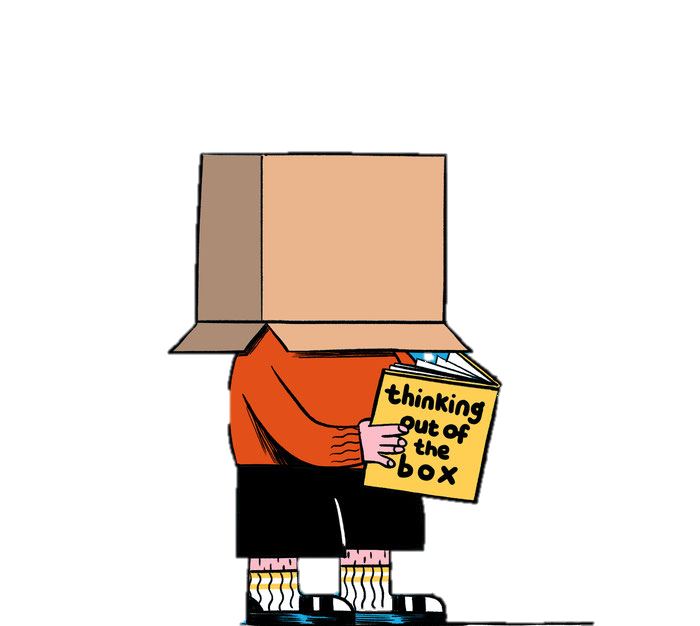 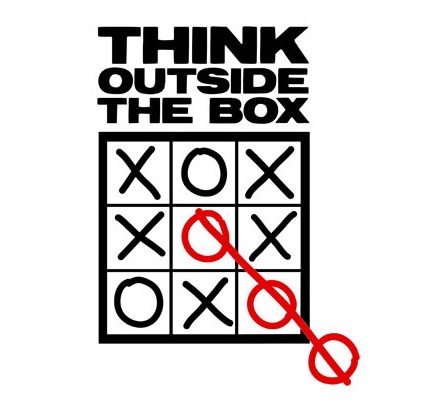 Science Fair Means Teamwork
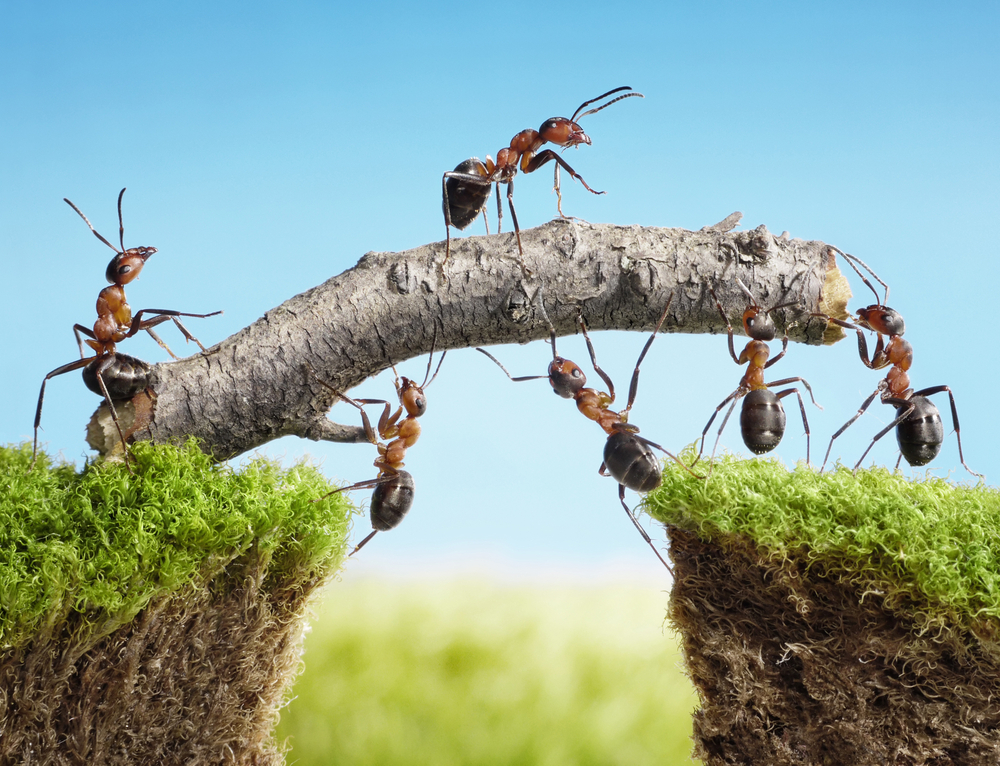 Gain Presentation Skills
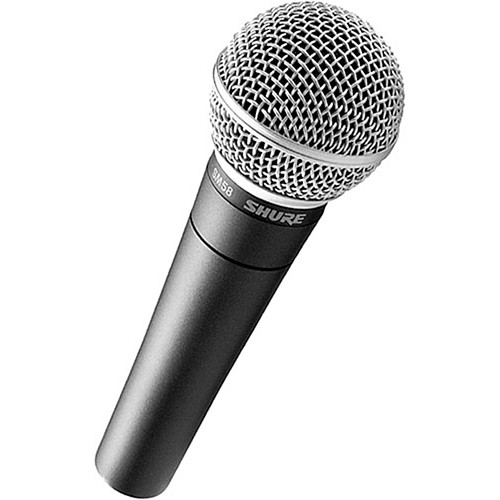 Networking Skills
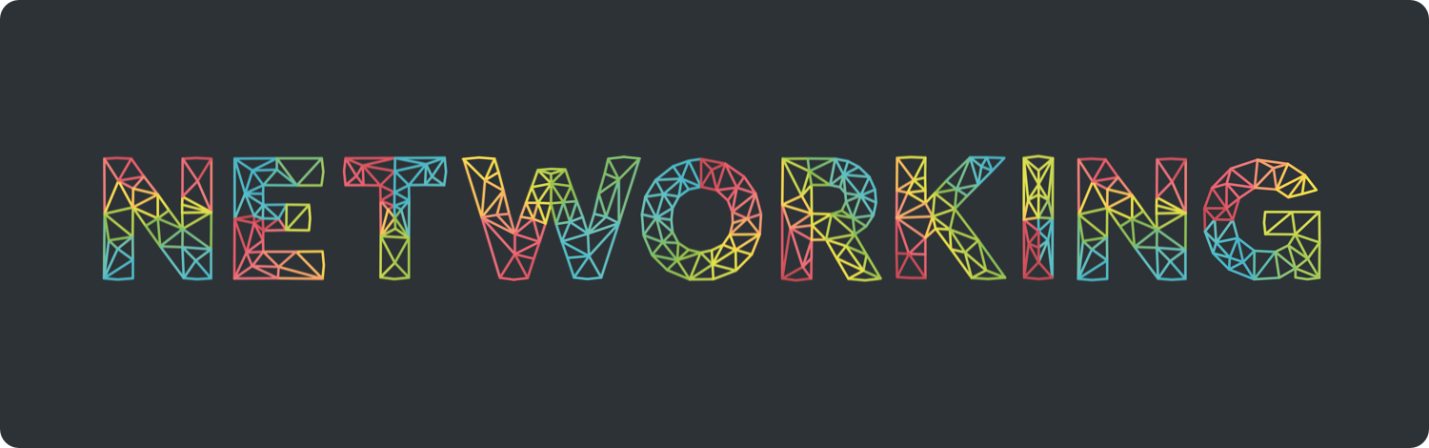 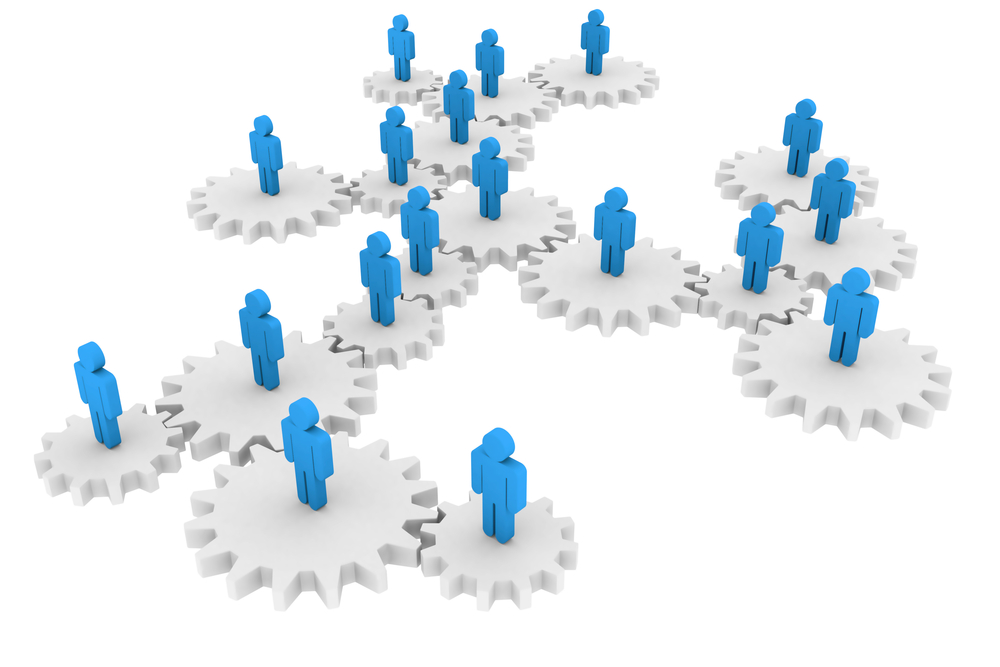 Competition Experience
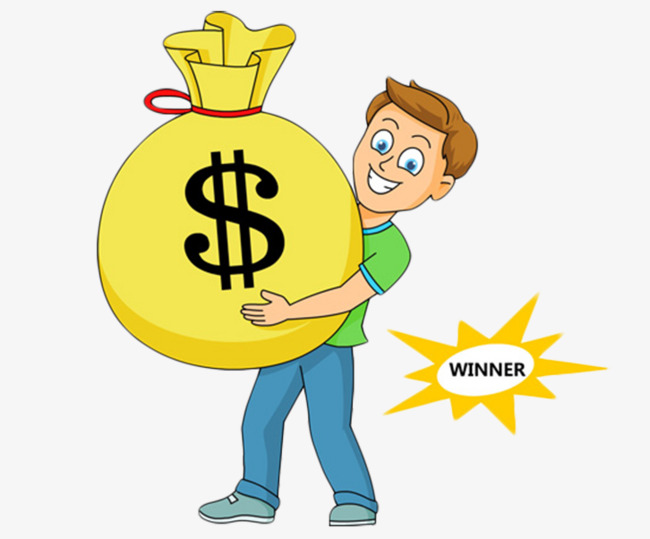 Earn Awards and Recognition
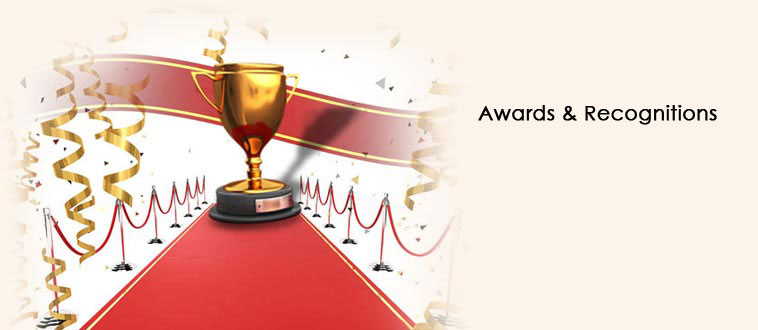 Travel the World
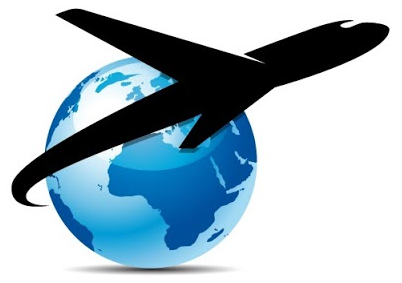 Friendship and Fun
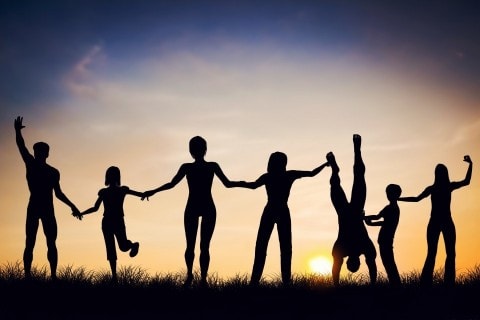 Most Importantly: Gain Confidence
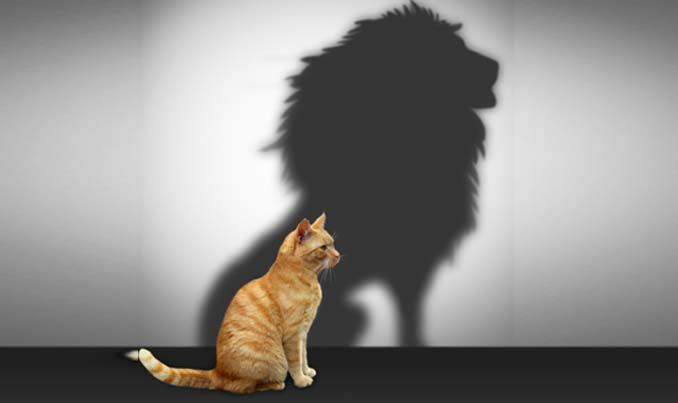 Science Fair Is Hard
Science Fair Is Not For Everyone 

Are You Up To The Challenge?
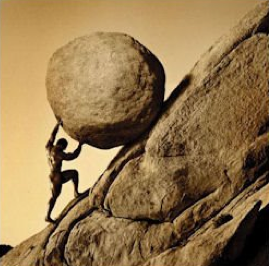 But It Is Definitely Worthwhile
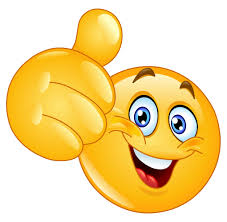 I Hope You Will Give It A Try!
Thank You Very Much!
Questions?